Inicio de proceso de Constancia de Cobros = CC
Definición
¿Que es una constancia de Cobros? o CC
Es un documento generado por Receipts que le indica a una compañía relacionada que ha recibido un cobro por cuenta y orden de ella. “Un Pago de su cliente, ha llegado a nuestro banco”.
 Es similar a una transferencias bancarias
¿Cuando hacemos una CC o “Constancia de Cobros”?
Únicamente cuando hemos Recibido dinero de un cliente de nuestras compañías afiliadas.
Nota: La Factura de los clientes de Panamá o International que hayan recibo o cobrado sus facturaciones dependiendo quien reciba los fondos la genera.
Este documento informa a la Relacionada de su cobro
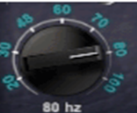 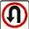 12/3/15
3
¿Cómo se registra una Constancia de Cobros?
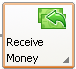 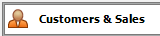 Primero Váyase a la sección Customer & Sales según diagrama abajo  descrito y luego se va a la sección de Receive Money el mismo lugar donde genera el cobro de su Cliente o recibos de Caja
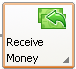 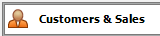 1
Generación del Cobro del tercero por cuenta y orden de:
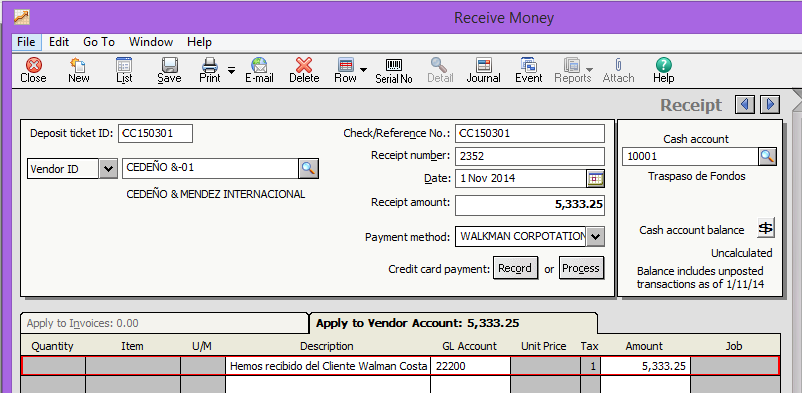 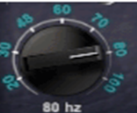 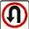 12/3/15
5
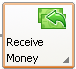 2
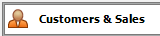 Confección de constancia de Cobros
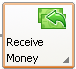 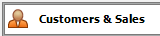 3
Impresión de constancia de Cobros
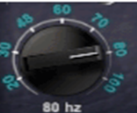 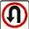 12/3/15
7
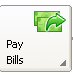 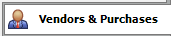 4
Impresión de constancia de Cobros
Favor registre cuentas por pagar a :
Utilice Recipts Vendor
Favor imprima 2 de estos documentos y entregue a la compañía afiliadas copias de una con los documentos sustentatorios
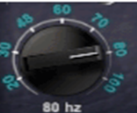 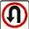 12/3/15
Solicite firma8soli